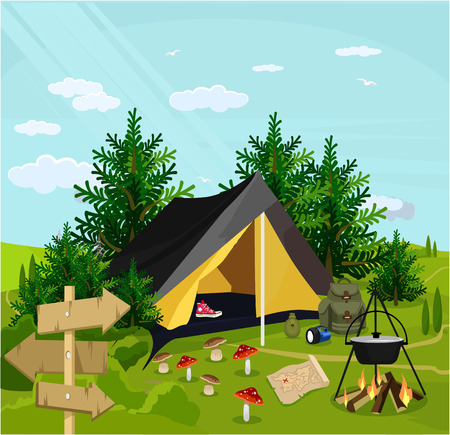 หน่วยที่ 3
โครงการ
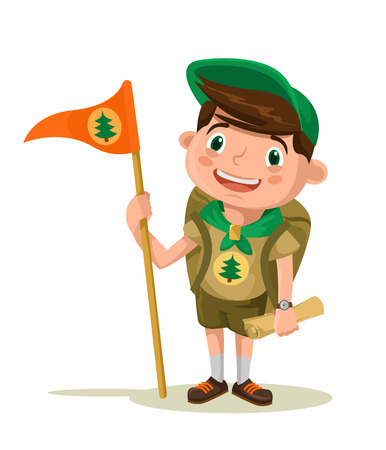 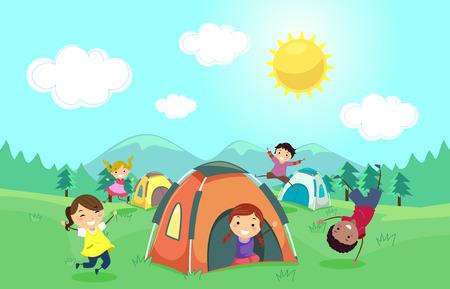 เครื่องหมายวิชาพิเศษ
ลักษณะเครื่องหมาย
	เป็นรูปไข่ ยาว 4 ซม. กว้าง 3.5 ซม. มีเครื่องหมายรูปใบไม้สีเหลืองทองทำด้วยผ้าสีขาบขลิบริมสีเหลืองทอง มีอักษร ล.ว. อยู่ที่ริมด้านล่าง ผู้ที่สอบผ่านให้ประดับเครื่องหมายติดที่อกเสื้อเหนือกระเป๋าด้านขวา
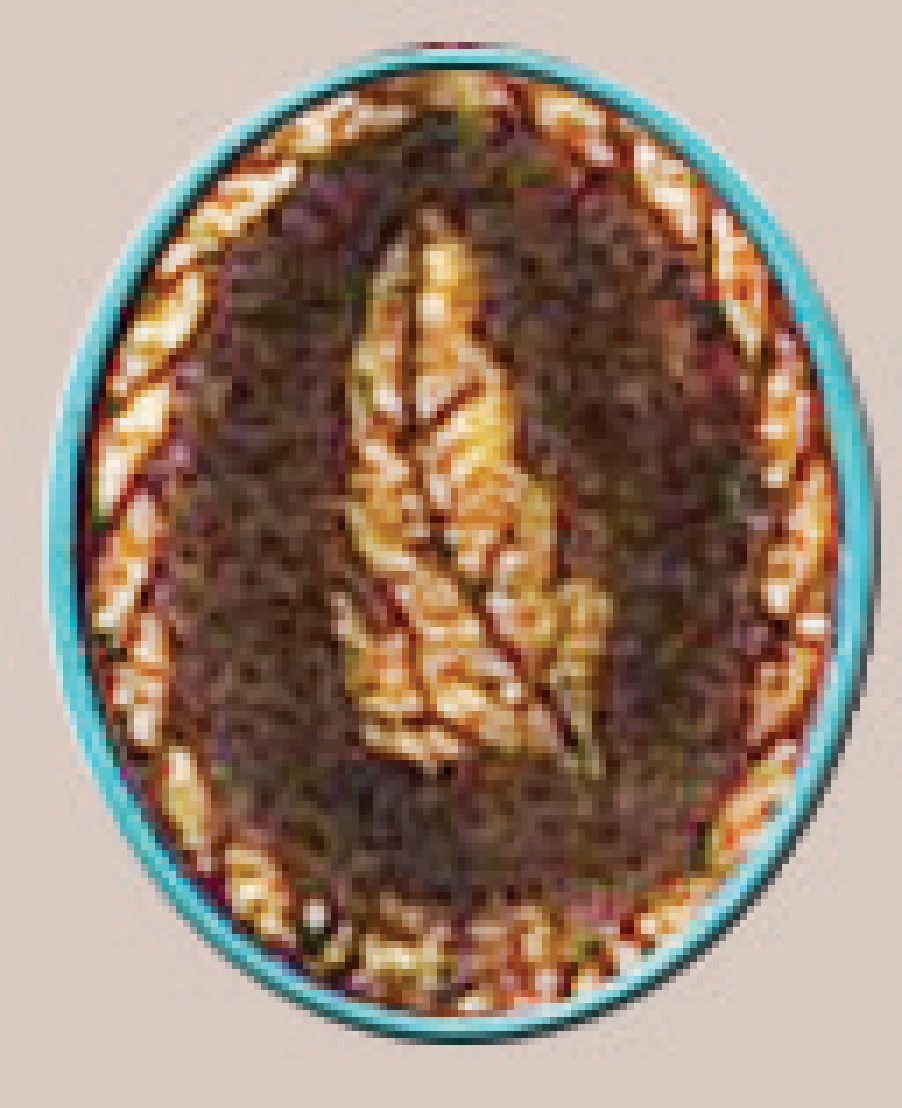 วิชาการโครงการ
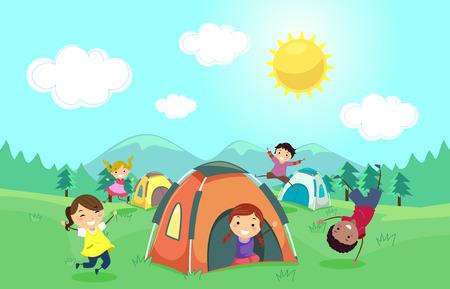 ความหมายและความสำคัญของโครงการ
โครงการ (Project) หมายถึง แผนงานหรือแนวทางการดำเนินงานของกิจกรรมใดกิจกรรมหนึ่ง ที่มีความสัมพันธ์ต่อเนื่องอย่างมีเหตุและผล โดยใช้ทรัพยากรเพื่อให้กิจกรรมนั้นบรรลุเป้าหมาย โครงการที่ดีจึงต้องมีการวางแผนการใช้ทรัพยากร มีช่วงระยะเวลาดำเนินงาน งบประมาณ   การจัดการและการบริหารโครงการอย่างชัดเจน
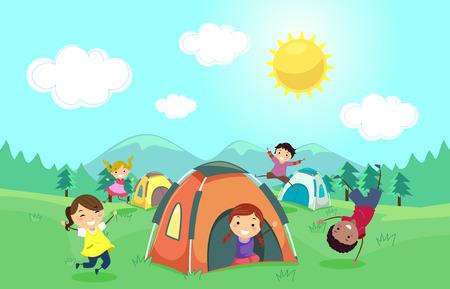 ความหมายและความสำคัญของโครงการ
การดำเนินงานของลูกเสือกับการดำเนินงานของหน่วยงานอื่นๆ ที่จำเป็นต้องจัดทำโครงการเพื่อวางแผนการดำเนินงานของลูกเสืออย่างเป็นระบบ การจัดทำโครงการของลูกเสือต้องได้รับความเห็นชอบจาก    ผู้กำกับลูกเสือและได้รับความร่วมมือจากลูกเสือทุกคน โดยโครงการนั้นต้องก่อให้เกิดประโยชน์ต่อกิจการของลูกเสือ นำไปสู่การพัฒนา     ลูกเสือทุกๆ คน
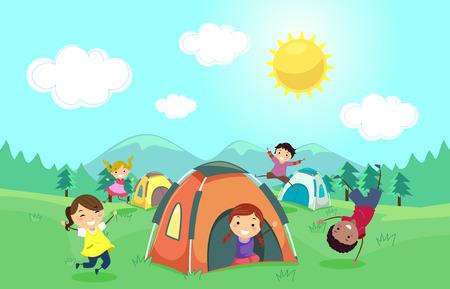 การเลือกโครงการ
ในการจัดทำโครงการของลูกเสือเพื่อให้ได้โครงการที่เป็นประโยชน์คุ้มค่าเหมาะสมกับเวลาและทรัพยากร โดยสอดคล้องกับกระบวนการพัฒนาลูกเสือมีข้อควรพิจารณาดังนี้
ความสำคัญของโครงการ
1
3
5
7
2
4
6
ความเป็นไปได้ของโครงการ
ความประหยัด
ประโยชน์ของโครงการ
เวลา
บุคคล
ความทันสมัยของโครงการ
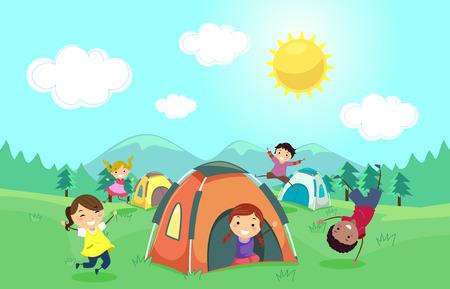 การเขียนโครงการ
การเขียนโครงการมีองค์ประกอบที่สำคัญดังนี้
3.หลักการและเหตุผล
2.ผู้รับผิดชอบโครงการ
1.ชื่อโครงการ
5.เป้าหมาย
4.วัตถุประสงค์
6.สถานที่ที่จะดำเนินโครงการ
8.วิธีดำเนินการ
9.ระยะเวลาดำเนินการ
7.งบประมาณ
11.การประเมินผล
10.ผลที่คาดว่าจะได้รับ
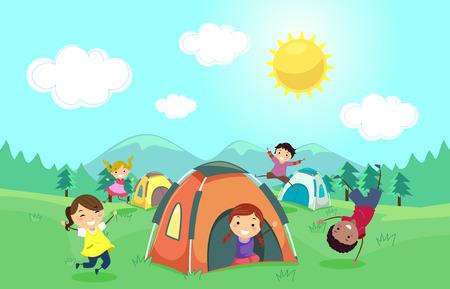 การเขียนโครงการ
การเขียนโครงการเป็นการกำหนดแนวทางในการดำเนินกิจกรรม ทั้งนี้เพื่อให้บรรลุวัตถุประสงค์ที่วางไว้ การเขียนโครงการจะเกิดขึ้น เมื่อลูกเสือได้ตัดสินใจจะทำกิจกรรมใดกิจกรรมหนึ่ง แต่ก่อนจะเขียนโครงการควรจะได้มีการศึกษาองค์ประกอบต่างๆ คือ
1.ข้อมูลด้านต่างๆ
2.สำรวจบุคลากรที่จะใช้ในการดำเนินงานโครงการ
3.งบประมาณ
4.วัสดุอุปกรณ์
5.การจัดทำ
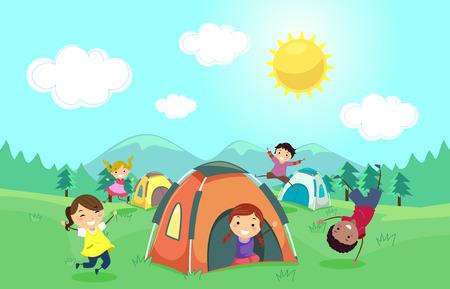 การดำเนินงานตามโครงการ
หลังจากเขียนโครงการเรียบร้อยแล้ว ก็จะเป็นระยะที่จะต้องดำเนินงานตามโครงการที่ได้กำหนดไว้ ซึ่งการดำเนินโครงการจะต้องคำนึงถึงหลักการดังต่อไปนี้
1.การวางแผน
วัตถุประสงค์ที่กำหนดไว้นั้นชัดเจนแล้วหรือไม่
มีงานใดที่ยังไม่ชัดเจนและยังหาลู่ทางดำเนินการไม่ได้บ้าง หากมีต้องทำความเข้าใจให้ดี
โครงการที่จะดำเนินการนี้จะมีอุปสรรคและปัญหาอย่างไรบ้าง จะมีวิธีการแก้ไขอย่างไร หากผู้ดำเนินโครงการพิจารณาสิ่งดังกล่าวก็จะทำให้การดำเนินงานเป็นไปได้ด้วยดี
2.การกำหนดทรัพยากร
3.การจัดทำกำหนดเวลา
4.ตรวจสอบแผนสมํ่าเสมอ
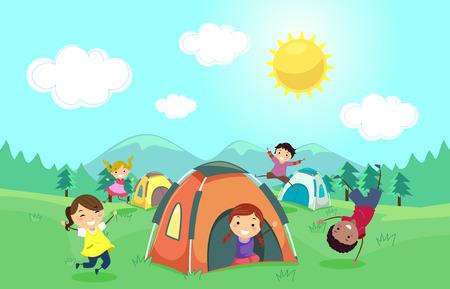 การประเมินผลโครงการ
หลักเกณฑ์ที่ควรนำมาใช้ประเมิน ได้แก่
1. บรรลุวัตถุประสงค์เพียงใด
2. ผลสำเร็จของโครงการเหมาะสมกับความต้องการของกลุ่มหรือไม่
3. คุณภาพของโครงการเป็นอย่างไร
4. คุ้มค่ากับทรัพยากรต่างๆ ที่สูญเสียไปหรือไม่
5. มีประโยชน์ต่อส่วนรวมมากน้อยเพียงใด
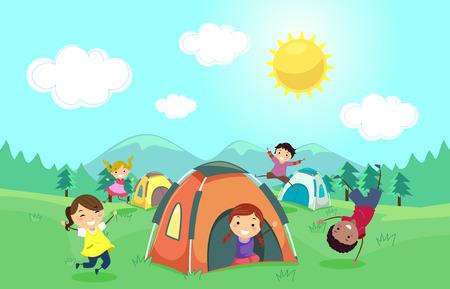 การประเมินผลโครงการ
เกณฑ์ที่นำมาใช้ประเมินผลโครงการแต่ละโครงการนั้นจะแตกต่างกันไป ขึ้นอยู่กับวัตถุประสงค์หลักของโครงการนั้นๆ ดังนั้น การจะวางกฎเกณฑ์ใดๆ เพื่อประเมินผลโครงการจำเป็นจะต้องศึกษาวัตถุประสงค์ สถานการณ์แวดล้อม และข้อจำกัดต่างๆ ให้ละเอียดเสียก่อน เพราะการประเมินผลโครงการนั้นจะมีส่วนช่วยในการตัดสินใจเพื่อจะหาแนวทางปรับปรุงเปลี่ยนแปลงการดำเนินโครงการ และยังสามารถสรุปข้อมูลเกี่ยวกับการดำเนินการตามขั้นตอนต่างๆ ได้ว่า ใช้เวลา งบประมาณ และบุคลากรจริงๆ ไปเท่าใด